Pourquoi a-t-on vraiment besoin des licences Creative Commons dans l'univers de l'Open Access des publications scientifiques?

danièle bourcier
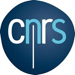 [Speaker Notes: Nous proposons de discuter de ces questions liées aux nouvelles politiques de l’open access des publications et des données scientifiques, ainsi que les solutions qu'ouvrent les licences libres comme 'Creative commons’ dans un cadre institutionnel.]
Plan
1- Les divers aspects de l’Open Access et des licences d’usages

2- L’intérêt des licences CC
1- Open Access to publications scientifiques
Versus

Open access to data
Open Access aux P. Sc.
Origine : mouvement des chercheurs pour la publication scientifique en accès ouvert au sens de gratuit (versus fermé payant : portails de revues propriétaires)

dépôt de preprints de publications arXiv (1991)

Déclaration de Budapest (BOAI) 2002 (puis Bethesda, de Berlin, 2003) : accès gratuit assorti du droit de copie, de  redistribution?? et de réutilisation??
Questions posées par l’OA
la question politique de l’accès universel et  partagé à la connaissance 

mais surtout celui du modèle économique
Open Access Gratis/Ouvert/Libre
a minima accès gratuit sur Internet (Gratis Open Access) mais sans licence, aucun autre droit accordé
OU
Régi par des licences 
(Libre Open access)

  	 	licence libre
		 OU
        	licence ouverte
OU
	  par des contrats d’édition
Différences
une licence ouverte peut comporter des restrictions d'utilisation (par exemple interdire les modifications ou interdire les usages commerciaux) 
alors qu'une licence libre (au sens de la FSF) ne doit pas comporter de restrictions

Licences CC: Ouvertes
« Licence » CC0 : libre
Licences libres  CC
Chaque licence se différencie selon des options sélectionnées par l’auteur qui souhaite informer le public que certaines utilisations sont autorisées à l’avance, bien qu’elles soient interdites par défaut sous le régime du droit d’auteur
CC: les conditions communes
L’accès ouvert et gratuit (sauf NC)
 Une autorisation générale non exclusive :
 de reproduire, de distribuer et de communiquer l’œuvre au public à titre gratuit, y compris dans les collections et sur les réseaux P2P
Paternité
PaternitéPas de Modification
PaternitéPas d'Utilisation CommercialePas de Modification
PaternitéPas d'Utilisation Commerciale
PaternitéPas d'Utilisation CommercialePartage des Conditions Initiales à l'Identique
PaternitéPartage des Conditions Initiales à l'Identique
CC: Les conditions optionnelles
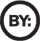 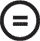 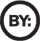 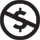 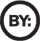 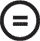 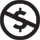 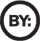 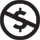 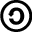 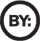 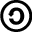 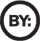 Par des contrats Voie dorée/voie verte
Voie dorée OUI
les revues rendent leurs articles directement et immédiatement accessibles au public. Ces publications s'appellent des « revues en accès ouvert» (« Open access journals »)
 (auteur-payeur) Library of Science
Voie verte  ?????
les auteurs déposent une copie de leur articles sur un site personnel ou une archive avec licence??  ou contrat ??   Steven Harnad (depuis 1994).
La voie verte : incertitude
Sur HAL, pas de fonction : « choix de licence »

Statut des contenus?

Cas de  repropriétarisation (enclosure)
LES REPONSES
Positions éthiques
Le 29 juin 2012, les membres du COMETS ont ainsi adopté un avis  sur le libre accès aux publications scientifiques
 (« open access » ). 
Ce texte fait suite à un avis formulé en 2011 portant sur « les relations entre chercheurs et maisons d’édition scientifique ». 
le COMETS prépare un avis sur le data sharing ou l’accès aux grandes masses de données, à paraître prochainement.
Recommandations COMETS 2013
demande d’implication du CNRS dans les politiques de publications 

promeut l’utilisation de l’accès green  (HAL) plutôt que doré

 information auprès des chercheurs en leur recommandant de ne pas renoncer à leurs droits (mais rien sur les licences)
Stratégies institutionnelles ?
Plan Stratégique du CNRS 2014
en cours 


Max Planck Digital Library
en discussion

CC0 + Community Norms
EU Policies
Horizon 2020
H2020- Regime

Routes
• OA publishing and self-archiving considered valid and
complementary routes
• Deposit into a repository also in the case of OA publishing

• Costs
Eligibility of OA publishing costs during the grant (as in FP7)

Piloting a mechanism for open access publishing after the end of
the grant agreement (call EINFRA-2-2014 – eInfrastructure on
open access)

• Licencing :

Encouragement to authors to retain their copyright and grant
adequate licences to publishers (e.g. Creative Commons)
CC
2- Arguments du  Vraiment Besoin
1-  Les licences 'Creative Commons' s'appliquent aux contenus relevant du droit d’auteur 

2-  l'Open data scientifique soulève de plus en plus de questions en terme de « compliance » des contenus  et de piratage (intégrité)

3-  l’Open data  scientifique s’inscrit dans des politiques institutionnelles et des contrats privés
L’intérêt des licences CC pour les Publications  Scientifiques
OA vert et OA doré
1er argument
Publication =  Œuvre (un contenu)


Originalité


Forme écrite (inscrite)
Option « attribution »
Plusieurs auteurs 
Rangs et rôles différents
Importance des citations internes d’auteurs
Bibliométrie
Option « Réutilisation » (ND) vs re-propriétarisation
Science at work

REF DOC (INIST) 

Open édition
Le seul fait de capturer certaines des ressources du site vaut acceptation des conditions de cession proposées. L’usager ne peut passer outre les limites d’usage concédées.
Option NC non commercial
Distingue les usages entre pairs
(publications savantes)

Crée des communs scientifiques
2ème  argument
S’appuie sur les droits exclusifs  de l’auteur

Rend publique la disponibilité de l’œuvre par le logo 

Affirme  la volonté des auteurs ou de l’auteur vis à vis des tiers
3 ème  argument
Retient ses droits exclusifs

Pour se conformer aux politiques institutionnelles 

Et aux recommandations éthiques de la communauté
Particularités de l’écosystème de l’article scientifique
écosystème  institutionnel 
		 					éthique
							stratégique
							citoyen
Et pour l’Open Access des publications??
L’ouverture créé des dangers
- pour l’intégrité
	- le piratage

Pas de déclaration ou de dépôt de l’œuvre en droit français

ALORS

La licence (logo) devient  un signe de visibilité, d’accès et de reconnaissance

Les options CC protège l’œuvre, l’auteur et l’institution en levant la mauvaise foi du contrevenant

La licence renforce  la communauté
Résumé : Arguments du  Vraiment Besoin
1-  Les licences 'Creative Commons' s'appliquent aux contenus relevant du droit d’auteur 
 Donc les publications scientifiques sont  protégeables par des licences CC

2-  l'Open data scientifique soulève de plus en plus de questions en terme de « compliance » des contenus  et de piratage (intégrité)
Donc l'auteur affirme ses droits  originels par des licences CC

3-  l’Open data  scientifique s’inscrit dans des politiques institutionnelles et des contrats privés
Donc l’auteur doit réserver ses droits  en amont de la diffusion
(quoi de neuf en 2014 pour les licences CC en France  )
Reconnaissance par le Ministère de la Culture
Coproduction d’un film sur CC

Subvention pour éditer des films par domaine d’activité
Intégration dans le monde marchand de la musique
Possibilité de choix même dans le monde de la propriété intellectuelle 

Accord CC-SACEM (2011- 2013) renouvelé (2013-2015)
Et dans le monde de l’édition …
Table ronde sur Creative commons  organisée par le Syndicat national de l’Edition 2013

UNESCO
WIKIMEDIA
Flammarion
Et enfin…
Extension des modèles culturels des Communs
Exemple CROWD COLLABORATIF« Science citoyenne » (Biodiversité, Rio, 1992)
Bien commun: Suivi temporel d’oiseaux communs
	(Le Monde du 10 janvier 2012)

Des dizaine de milliers de naturalistes bénévoles
1.500.000.h de comptage d’oiseaux et de papillons 

9000 points d’écoute en France 
Chercheurs académiques et non professionnels
[Speaker Notes: Le Monde10 janvier]
ET des modèles économiques(Effet de réseau)
2 principes 
1- “plus un produit est consommé,  
plus il est utile”
2- “ l’utilité croît avec le nombre d’utilisateurs “

2 effets 
1- Il assigne des coûts nuls à la diffusion massive
2- - Il est fondé sur la dynamique de la demande  et le captage d’attention
Inefficacité du droit de la propriété intellectuelle vis à vis de l’innovation (E. MACKAAY)
Si la propriété intellectuelle a bien un effet stimulateur pour la création, l’exclusivité risque de retarder la création par filiation :
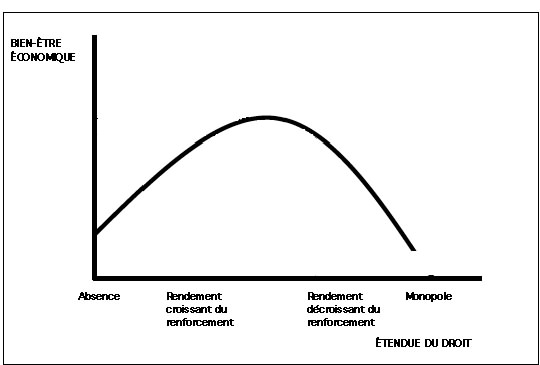 Ejan Mackaay - mars 2014
41
Vues optimiste (rouge) et pessimiste (bleue) de l’effet incitatif de la pi
Toutefois, personne ne sait encore mesurer la courbe directement. D’où des conceptions discordantes :
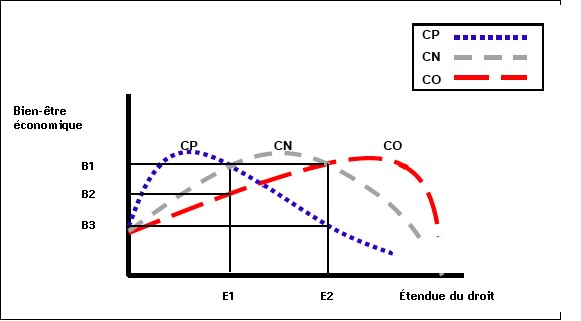 Ejan Mackaay - mars 2014
42
RoMEO 	Archiving policy	Publishers
Can archive pre-print and post-print	33	%
Can archive post-print (ie final draft post-refereeing)	33%	
	Can archive pre-print (ie pre-refereeing) 	7%	
	Archiving not formally supported	28%	

Summary: 73% of publishers (2500 titres) formally allow some form of self-archiving.
Conclusion
`« Dans un monde fermé, le droit d’auteur s’applique totalement et par défaut.
Dans un monde ouvert (Open access), il faut utiliser des licences comme Creative Commons pour protéger les droits et autorisations  réservés»
B0YLE
Les licences juridiques CC label d’informations sur des œuvres permettent, à partir du web : 1- aux auteurs : de choisir et d’exprimer les conditions d’utilisation de leurs œuvres, de participer de facto à un dépôt ouvert d’archives CC3- aux utilisateurs ou aux nouveaux auteurs de ne pas avoir à négocier systématiquement une autorisation sur ces archives mais en s’y conformant
Merci de vos questions
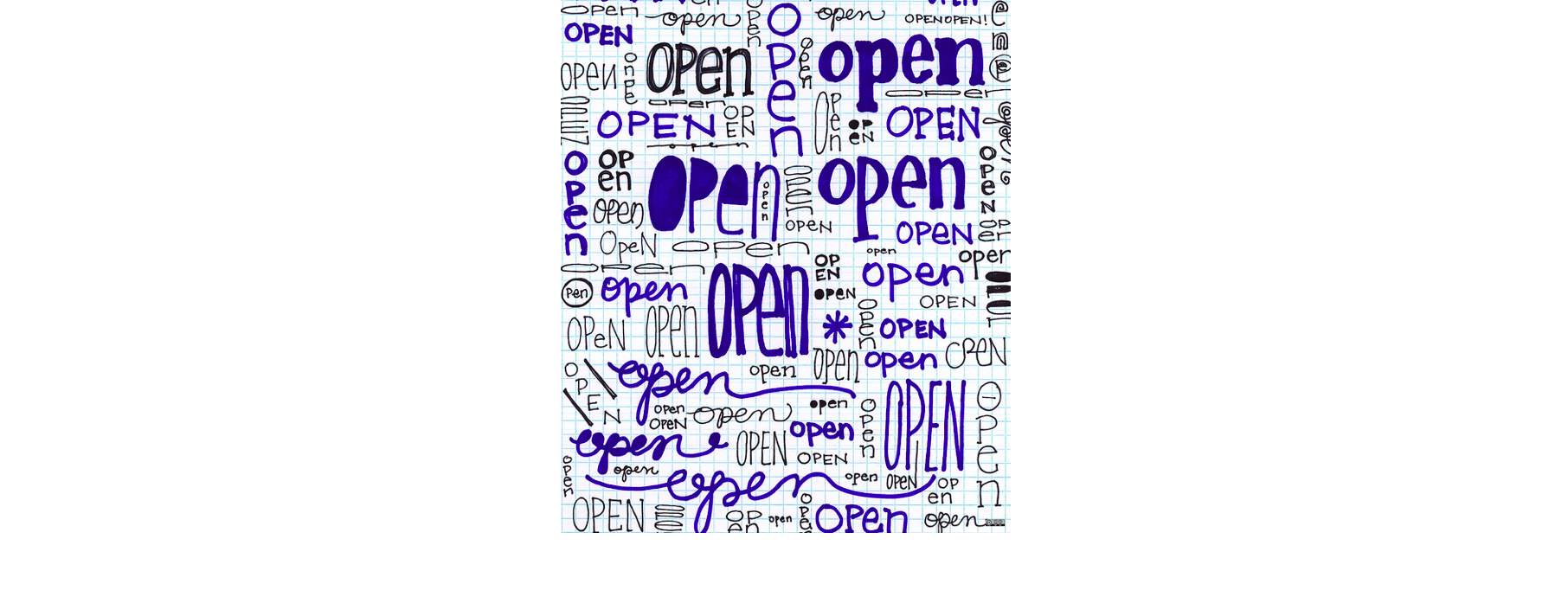